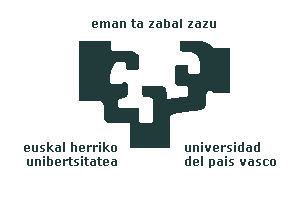 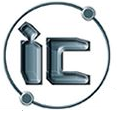 A discussion on trust requirements for a social network of eahoukers
Manuel Graña
J. David Nuñez-Gonzalez
Bruno Apolloni
HAIS 2013, Salamanca, 11 sept.
1
Index
1.- Introduction
 2.- Trust related definitions
 3.- A conceptual map description of a SandS session
 4.- Discussion
HAIS 2013, Salamanca, 11 sept.
2
1.- Introduction
uncertainy about results
we expect
RISK
MAKE A DECISION
unknown consecuences
Based on
FEEDBACK PROCESS
built in
INFORMATION SOURCES
TRUST
that we
good results
bad results
TRUST + +
TRUST - -
HAIS 2013, Salamanca, 11 sept.
3
1.- Introduction
Networking, semantic web, computational models, game theory and agents, software engineering, education, medical sensor networks, industrial digital ecosystems,  e-commerce.
Home appliance management and interaction in the domestic environment.
TRUST 
APPLICATION
CONTEXTS
SandS project
NEW SOLUTIONS
deal with
Home appliances
eahoukers
that produces
generated knowledge
Intelligent layer
benefits from
HAIS 2013, Salamanca, 11 sept.
4
2.- Trust related definitions2.1.- Trust Properties
Non
Transitivity
Asymmetry
Personalization/ Subjetivity
Distance-based aging
TRUST PROPERTIES
Time-based aging
Dynamicity
Non antisymmetry
Context-dependency
Reflexivity
HAIS 2013, Salamanca, 11 sept.
5
2.- Trust related definitions2.2.- Trust Models
Models
Cognitive
game theoretical
Hybrid

Modes of trust
Establishment
Reasoning
Action


Types of trust
Basic
General
Situational

Representations
fuzzy terms, logic values, real numbers, Integers and arrays
HAIS 2013, Salamanca, 11 sept.
6
2.- Trust related definitions2.3.- Trust Metrics
Zhang’s Metrics
Binary State Metric
Discrete Scale Metric
Propabilistic Metric
Hybrid or multi-metric trust
Negative values
HAIS 2013, Salamanca, 11 sept.
7
3.- A conceptual map description of a SandS session
SandS project
NEW SOLUTIONS
deal with
Home appliances
eahoukers
that produces
generated knowledge
Intelligent layer
benefits from
HAIS 2013, Salamanca, 11 sept.
8
4.- DiscussionConflicts
In Sands project, trust computing can be involved in:
Identification of rogue users that may try to sabotage competitors’ appliances.
Quality of the recommendations coming from an specific user.
Consensus between users, meaning that they agree on the quality evaluation of the results.
HAIS 2013, Salamanca, 11 sept.
9
4.- DiscussionMechanism
RECIPE
proposes
attribute
TRUST
USER
EVALUATION
Consulte & evaluate
Implicit attribute
HAIS 2013, Salamanca, 11 sept.
10
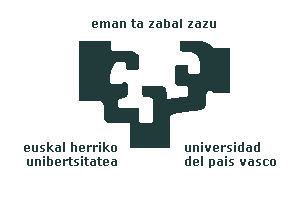 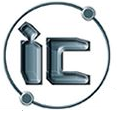 Thank You
HAIS 2013, Salamanca, 11 sept.
11